Comparison of atovaquone-proguanil (AP) and artemether-lumefantrine (AL) in imported malaria : a multicentre randomised study (MalaRia)
O. Bouchaud (CHU Avicenne-APHP et Université Paris 13),
 S Houze (CHU Bichat-APHP et Université Paris 7) 
et le groupe d’étude MalaRia
introduction
ACT : worldwide antimalarial reference treatment for 15 years
 2 ACT in Europe/France 
artemether-lumefantrine (Riamet/Coartem) 
artenimol-piperaquine (Eurartesim)
 theoritical limitation : QTc prolongation (associated drug)

 4500 imported malaria cases/year in France
 poorly known  misdiagnosis  late treatment

 imported malaria
 very few comparative studies
 no comparison atovaquone-proguanil (AP) and first ACT available in France/Europe  artémether-luméfantrine (AL)
methods
comparative, randomised, controled, open-label trial
adults with imported non complicated  malaria 
no contra-indication to oral route / no pregnancy
primary end-point  : need of a 2cd line treatment due to side-effect or inefficacy or clinical worsening  
secondary end-points : fever clearance / parasitemia, cure rate, subjective evaluation of efficacy by both patients and investigators, tolerance / digestive tolerance
data at D0, D3, D7, D28.
results (1) / patients profile
24 centres
486 eligibles patients  317 randomised  301 analysables (151 AP arm et 150 AL arm)

 D.0 profile comparable between both arms
 median age : 41 y. [32 - 49], M/F = 2/1
90% : patients of African origin (VFR) 
92% infected in sub-Saharan Africa
median journey duration : 4 [3-8] weeks
median return/diagnosis delay : 8 [4,5-13] days
median parasitaemia : 18000/µL [4500 : 45000]
 57% treated in an ambulatory basis
 observance
results (2) / efficacy
primary end-point : need for a 2cd line  n = 12 (5%)
 7 AP et 5 AL (p=0.56)
 reason
vomiting : 6 vs 1
worsening : 2 vs 0
no improvement  : 1 vs 2
 slower parasite clearance with AP vs AL
positive thin and/or thick film at D3 : 39 vs 11 % 	p < 0,0001
(OR = 5.20 ; IC 95% [2.64 : 10.21])
		
higher probability for fever and a positive parasitemia at D3 with AP 
(OR = 7.01 ; IC 95% [0.87 : 320.5]

higher probability for a positive parasitaemia at D7 or D28 with AP
 D7 : n = 8 vs 0 	p = 0.0069 (OR = 17.6 ; IC 95% [1.00: 309.4])
 D28 : n = 2 vs 0 		    (OR = 3.15 ; IC à 95% [0.13: 78.4])
results (3) / efficacy
cure rate ITT:
 AP = 97 % (2 relapses)
 AL : 100 %

subjective assessment of efficacy
 patients : no difference (D3, 7, 28)
 investigators  : favor AL at D3
(OR = 5.49 ; IC à 95% [1.49 : 30.38])
results (4) / tolerance
digestive disorders at D3 : 20% (AP) vs 5% (AL) 
 p = 0, 0003
(OR 4.95 ; IC95% : [1.96 : 12.45])


 severe adverse events
2  AP (hepatitis at H24 / myocardial infarction at D24)
1  AL (neutropenia)

 no difference in QTc measures at D3 between both arms 
 median QTc (msec)  [IQR] :
 395 [374 : 411.5] AP vs 400 [382.0 : 413.2] AL
conclusion
poorer clinical and parasitological efficacy of AP compared to AL
slower fever and parasite clearance at D3 and D7
 2 parasitological relapses with AP
 poorer tolerance of AP compared  to AL
 more digestive disorders 
 1 severe adverse event  potentially related to AP 
(cytolytic hepatitis)
 no difference regarding EKG (QTc) / cardiac  tolerance
conclusion
ACT artemether-lumefantrine (AL) =  better option than atovaquone-proguanil (AP) for treating imported malaria
 2017 French recommendations (SPILF) : 
 1st line : 2 ACT artemether-lumefantrine and artenimol-piperaquine
AP only in 2cd line (if CI to ACT)
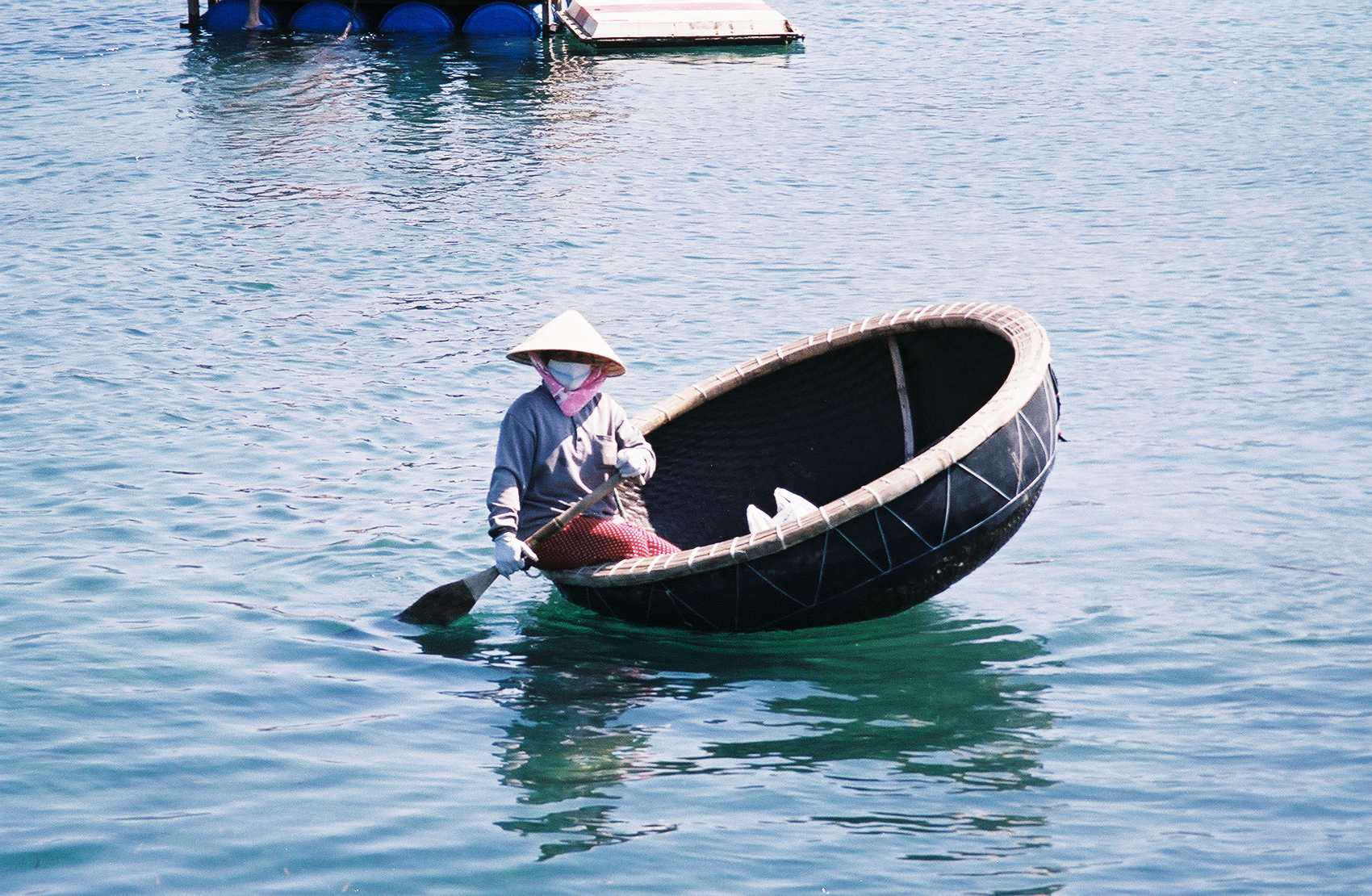 Thank you